Конкурс«Читающая мама-читающая страна!»
Библиотеки - это сокровищницы всех богатств человеческого духа. Лейбниц.
2021
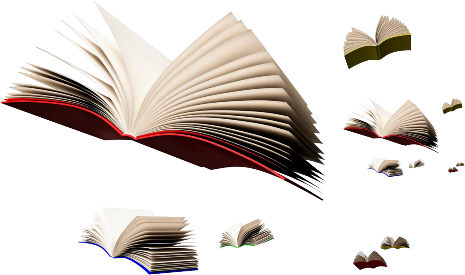 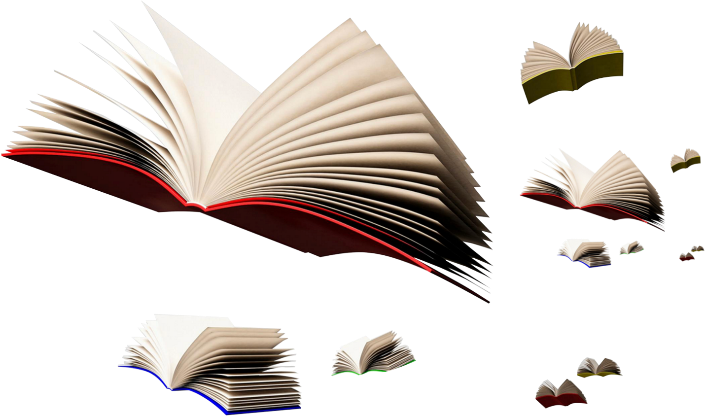 Муниципальный этап краевого конкурса        среди образовательных организаций, 
реализующих     программы дошкольного образования,       по пропаганде чтения-восприятия детской литературы    «Читающая мама – читающая страна»  2021 году
Воспитатель Мбдоу дс №17
«Веселые гномики»
с.Небуг

Столярчук Елена Юрьевна
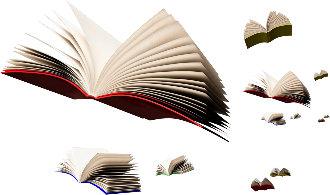 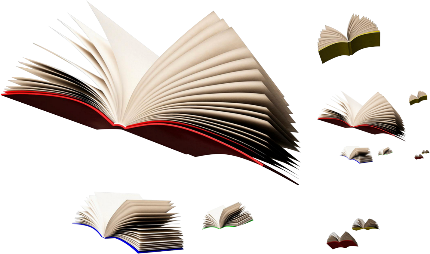 Номинация: «библиотеки для детей 
и родителей»
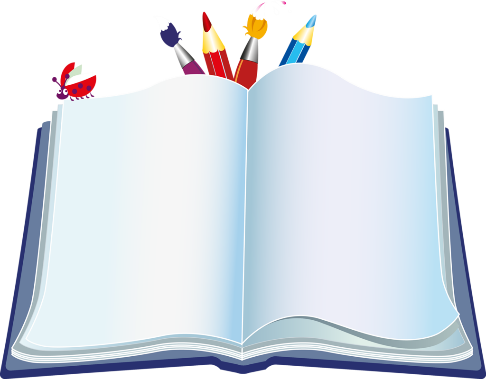 актуальность
Возрождение традиций семейного чтения – это актуальная проблема сегодняшнего дня, так как родители и дети перестали слушать и слышать друг друга, компьютерные технологии постепенно вытесняют из нашей жизни живое общение. В начале учебного года  я провела анкетирование родителей, с целью определения родительской компетенции в вопросах детского и семейного чтенияАнализируя анкеты,  было выявлено,  что лишь 15%  родителей читают своим детям книги. И я пришла к выводу, что необходимо научить детей и их родителей любить книгу и развить у них интерес к ней. Для приобщения  детей к чтению используются различные средства, важнейшим из которых, на мой взгляд,  является создание оптимальной предметно-развивающей среды. В связи с этим, мною была создана предметно – развивающая среда в группе с учетом потребностей и интересов детей старшего  возраста, где особое внимание я уделила уголку для чтения.
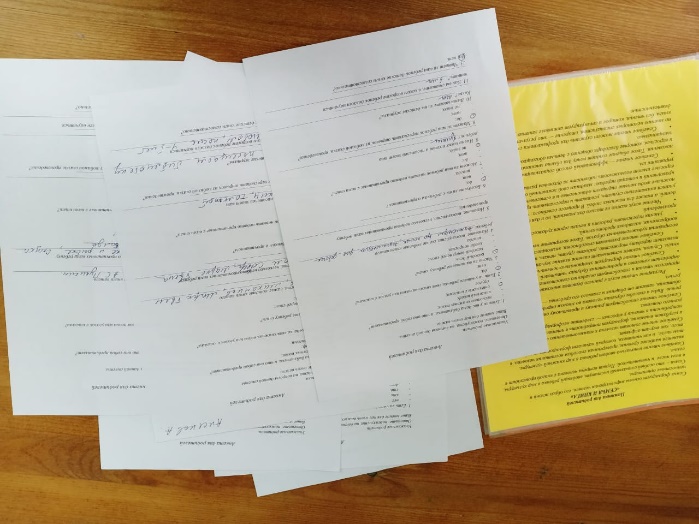 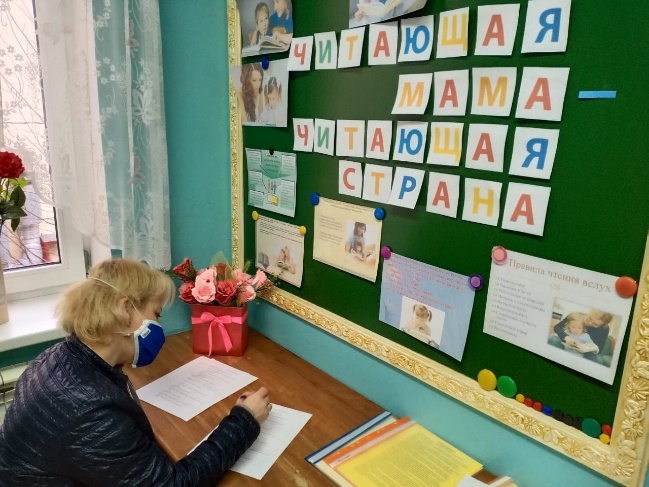 ЦелЬ
Формировать у детей дошкольного возраста любовь и уважение к книге, возрождение традиции семейного чтения  и развитие культуры чтения с ребенком через сотрудничество с его семьей!
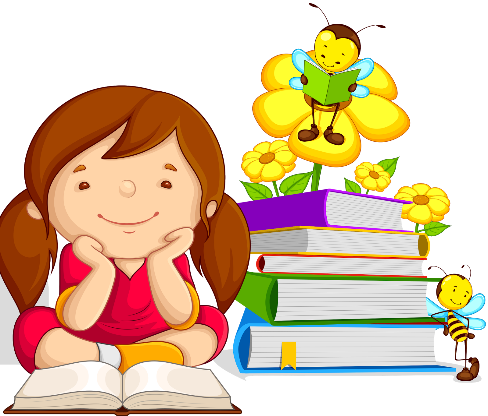 Задачи:
1. Развивать  интерес  к литературным  произведениям: желание  слушать,  рассматривать  иллюстрации,  обыгрывать  эпизоды.2.Сформировать  желание  быть  похожим  на  положительных  героев.  3.Развивать речь,  расширять и активизировать словарный запас.4.Формировать представление у детей о роли книги в жизни человека.5. Познакомить с различными жанрами книг.6. Дать представление о библиотеке.7. Воспитывать любовь и бережное отношение к книге.8.Вовлечь родителей в совместную деятельность с детьми.     Побудить родителей  к развитию  читательского  интереса  у  детей. Обогащать детско-родительские отношения совместным чтениям.9. Воспитывать партнёрские отношения между детьми, родителями, педагогами.
Консультации для родителей:
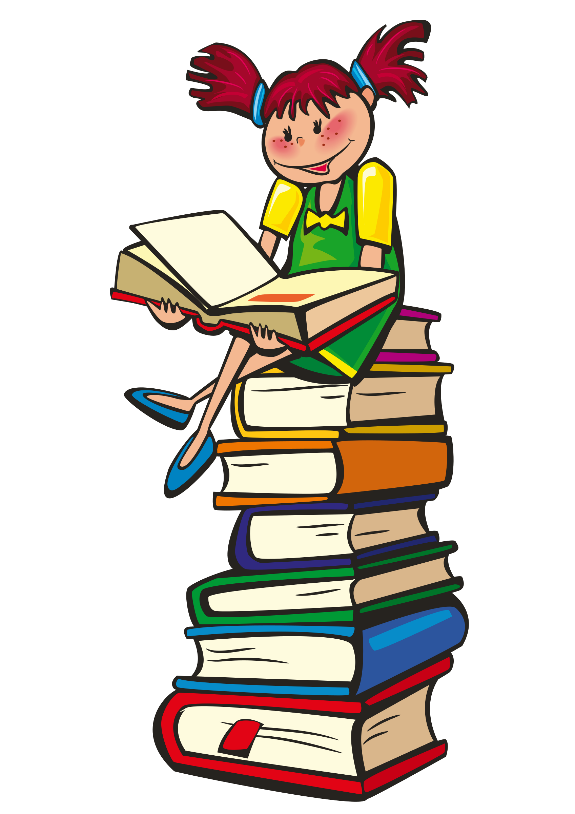 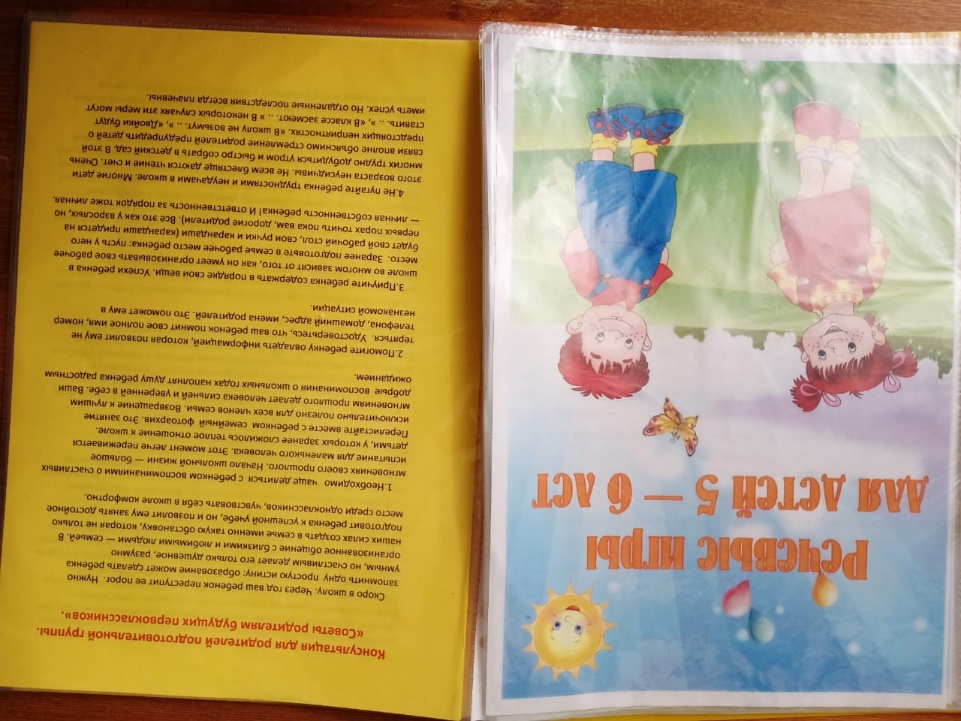 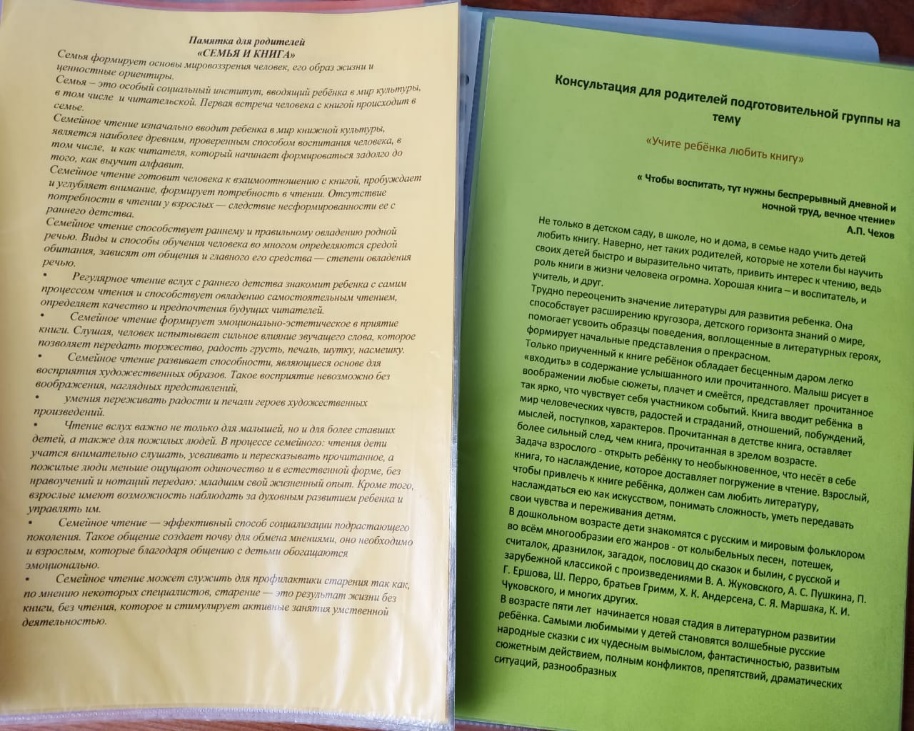 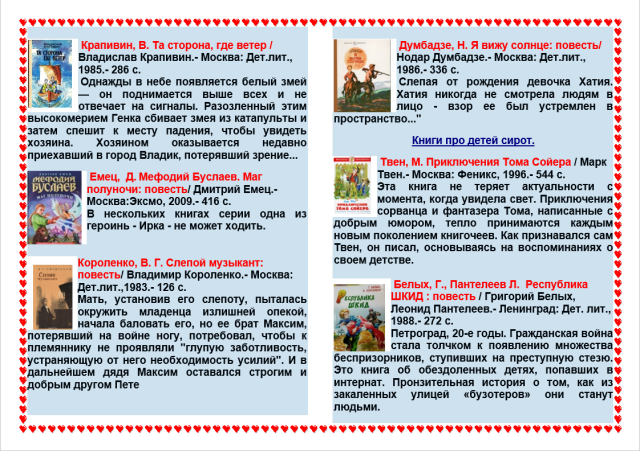 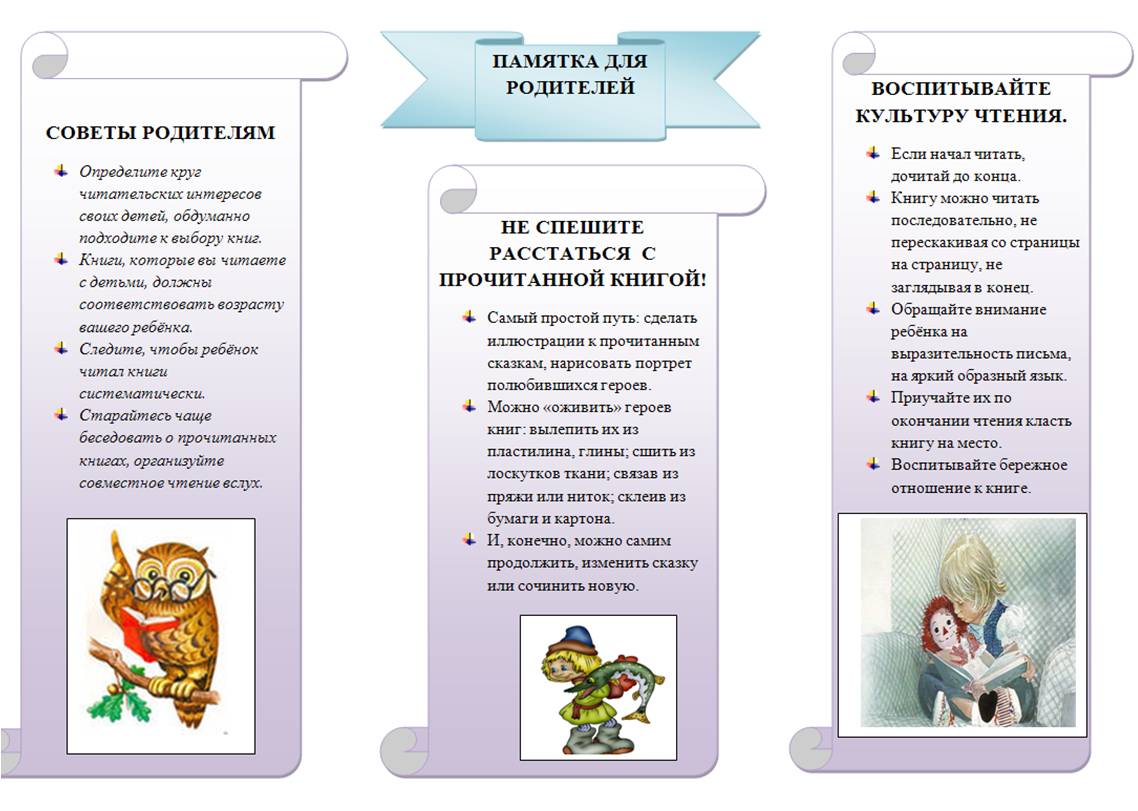 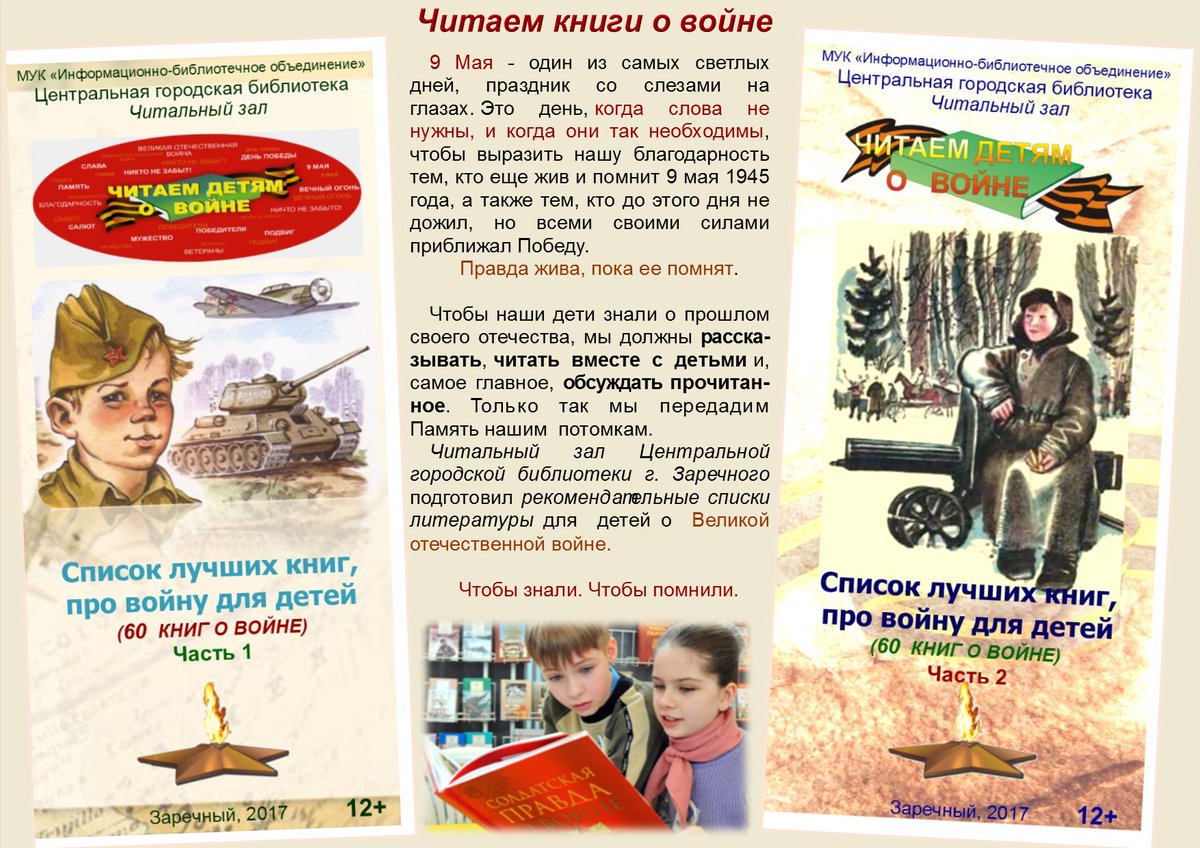 БИБЛИОТЕКА  место для совместного с воспитателем изучения литературных произведений и самостоятельной деятельности детей старшего возраста!
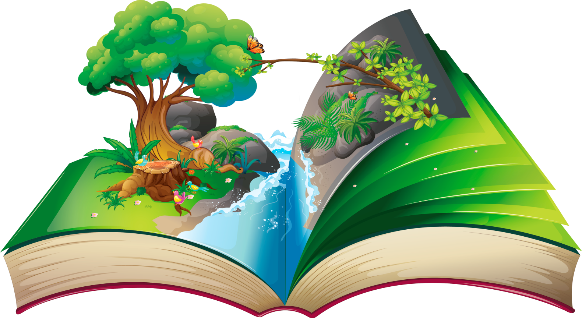 Цель организации книжного уголка в детском саду — создание благоприятных условий для знакомства воспитанников с миром художественной литературы.
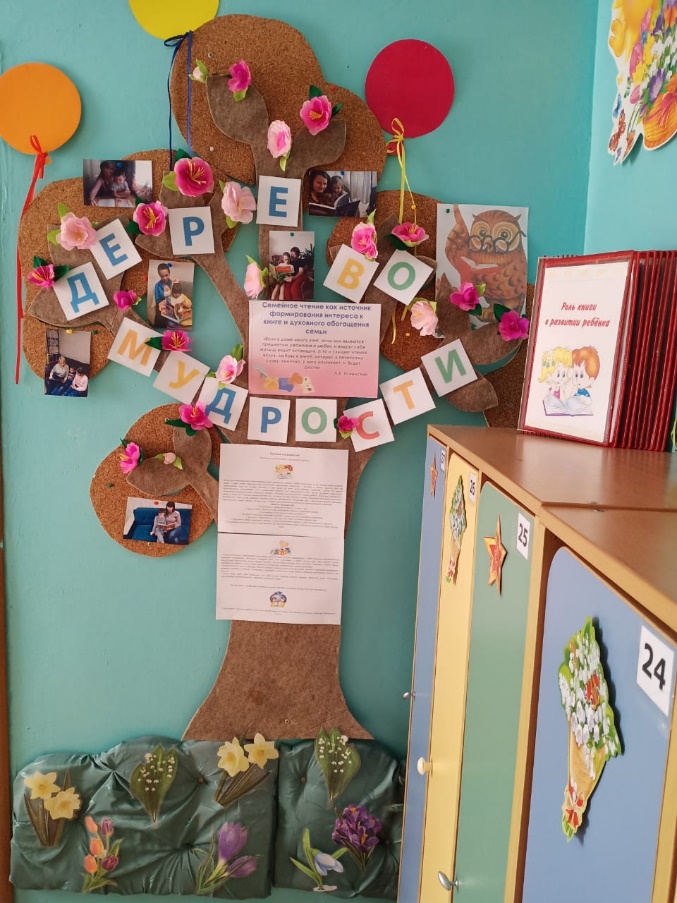 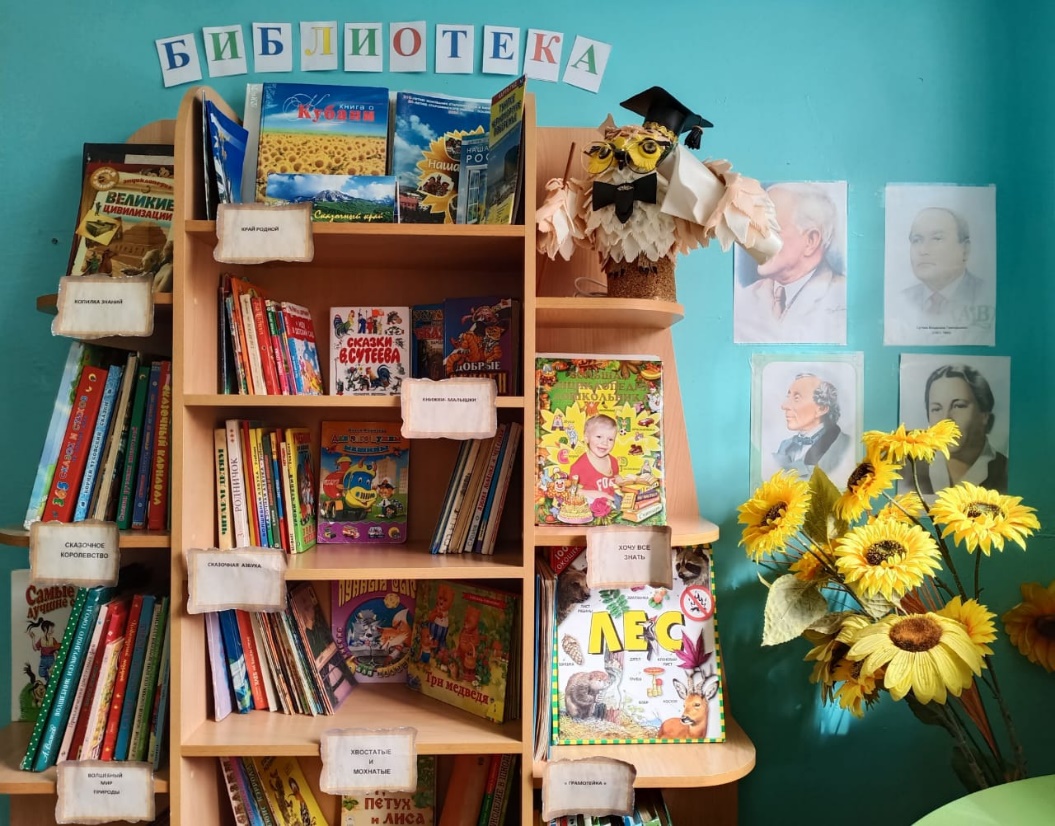 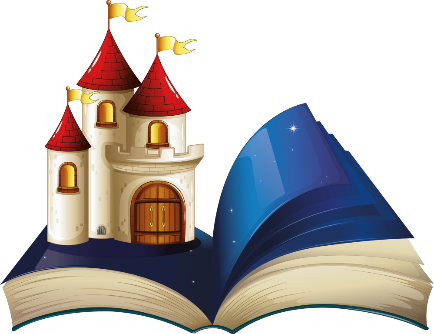 Перечень видов деятельности 
И форм работы с детьми 
старшего ДОШКОЛЬНОГО возраста в библиотеке
1. Восприятие художественной литературы и фольклора: слушание книг, прослушивание  аудиозаписей произведений,  просмотр книг, иллюстраций, диафильмов.
2. Игровая деятельность: театрализованные игры, игры с дидактическим материалом.
3. Изобразительная деятельность: изготовление продуктов детского творчества по литературным произведениям (рисование, аппликация).
4. Коммуникативная: деятельность общение со взрослыми и сверстниками в процессе обсуждения, драматизации литературных произведений и  совместной игровой деятельности.
5. Трудовая деятельность: деятельность :посильная помощь в уборке книжного уголка (протирание от пыли книжных полок и печатных изданий)
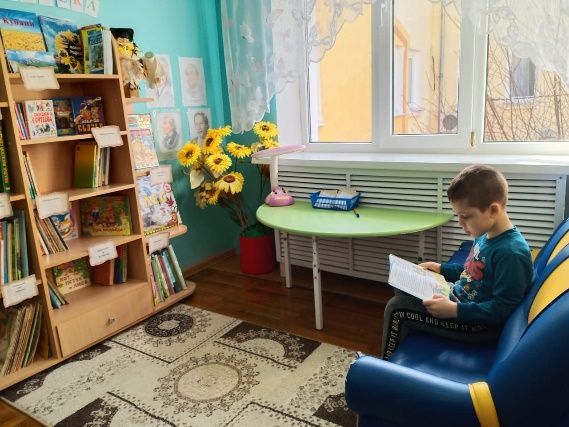 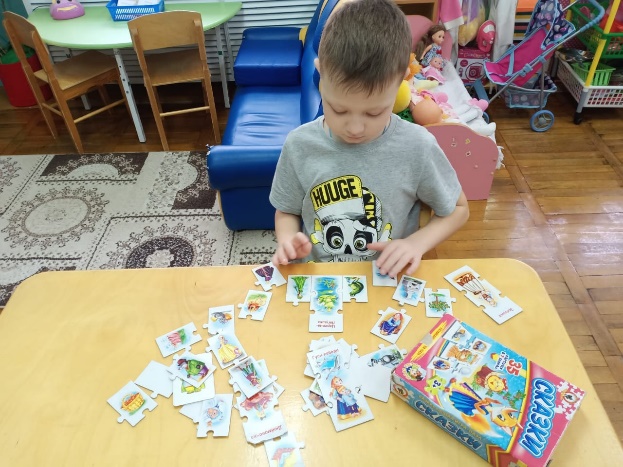 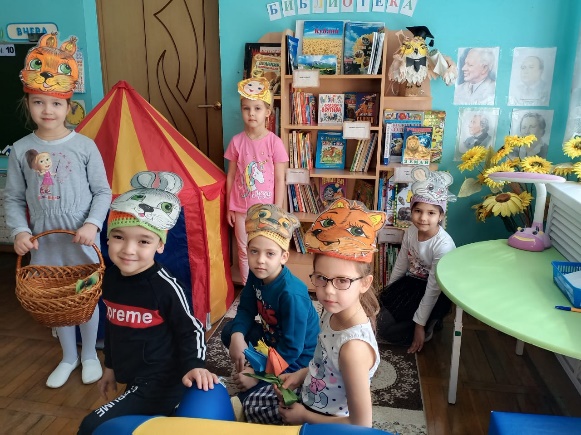 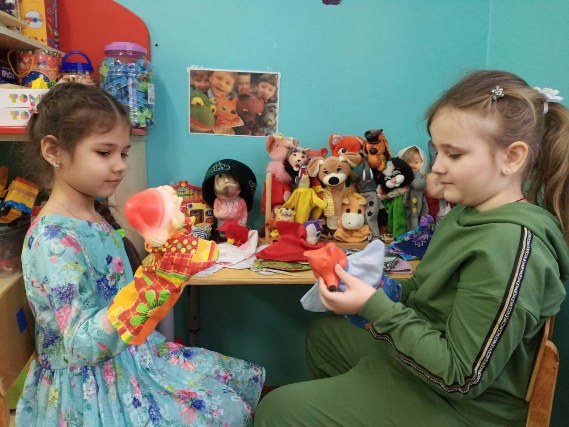 БИБЛИОТЕКА СЕМЕЙНОГО ЧТЕНИЯ
Основные принципы организации библиотеки - удовлетворение разнообразных интересов детей и родителей группы, доступность, соответствие литературы возрасту, разнообразие художественных жанров и видов книг, периодичность книжного обмена, эстетичность.
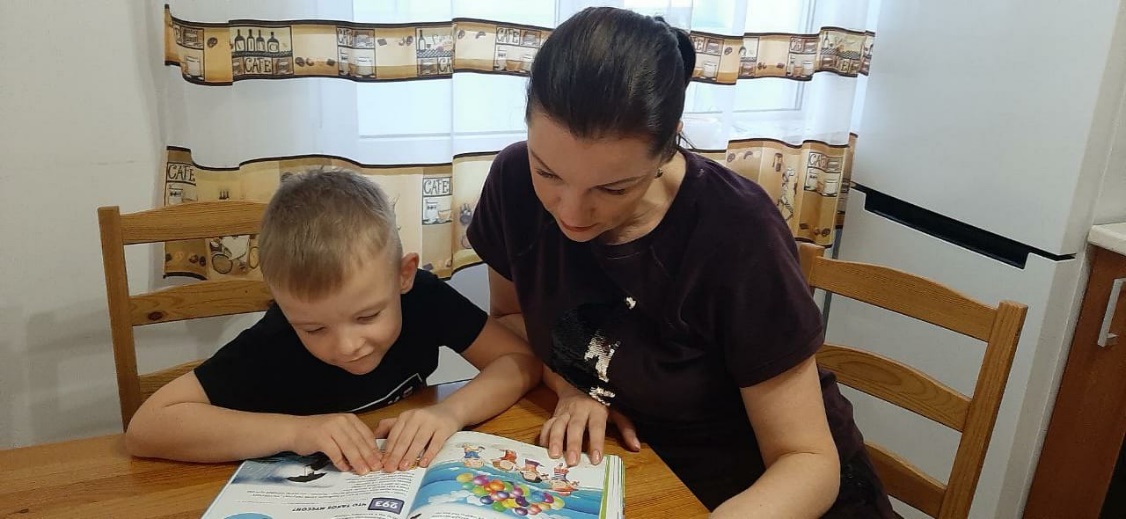 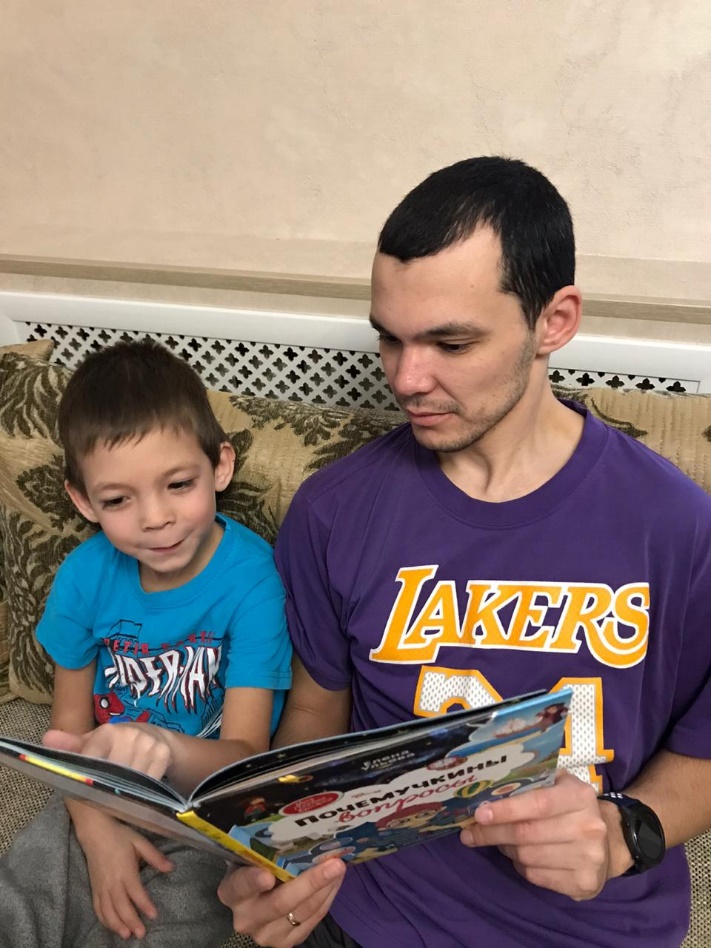 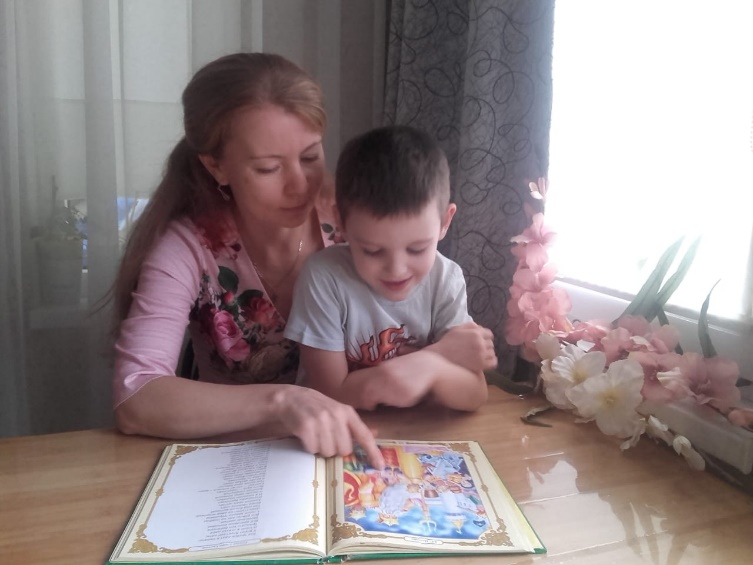 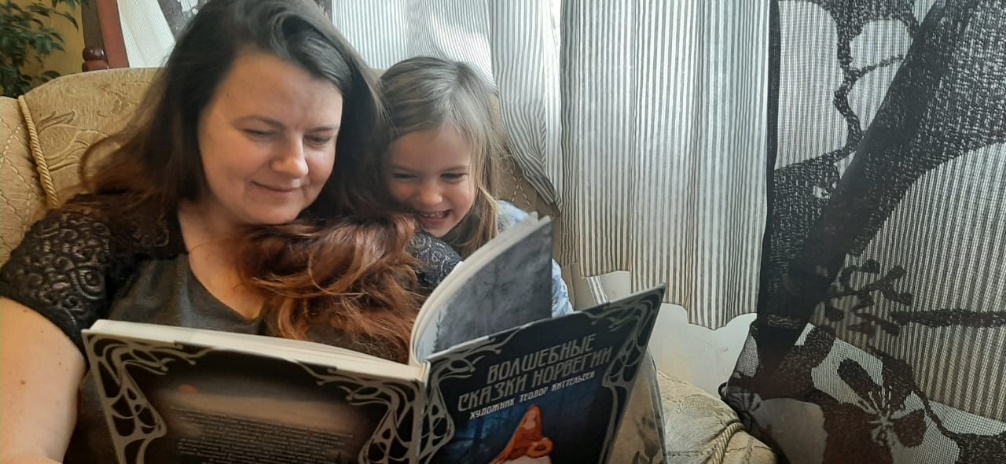 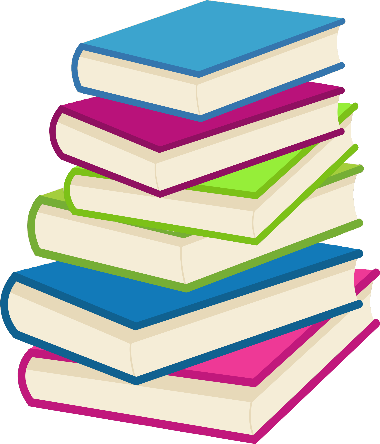 ОРГАНИЗАЦИЯ РАБОТЫ БИБЛИОТЕКИ В ДЕТСКОМ САДУ
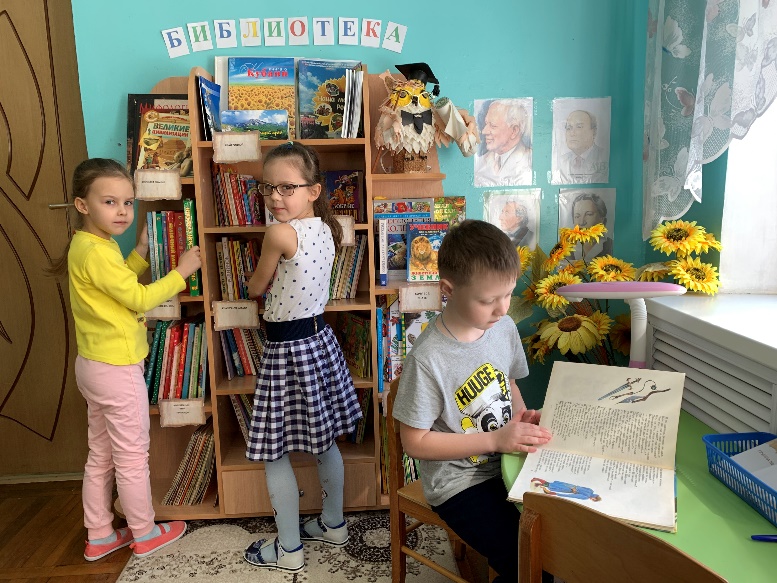 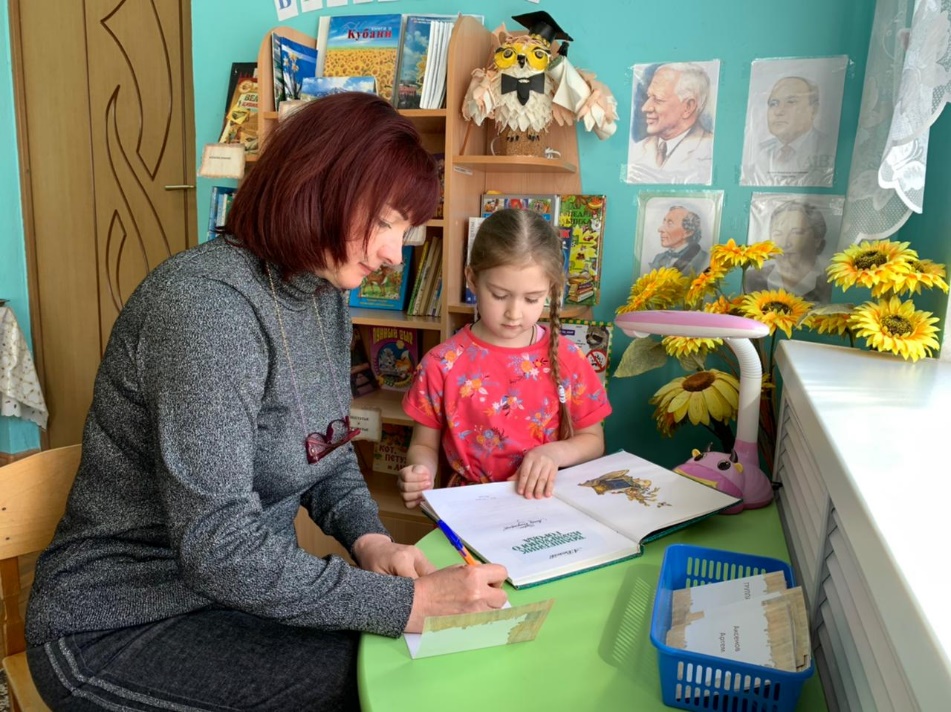 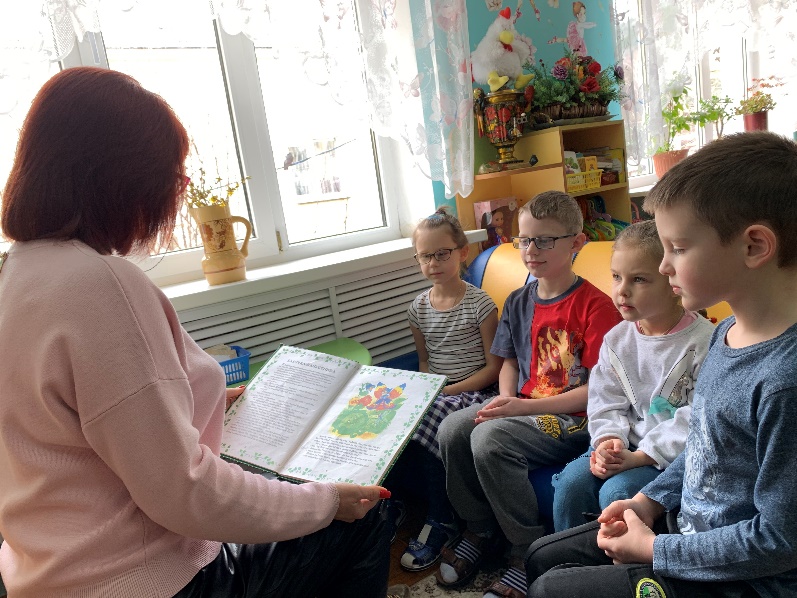 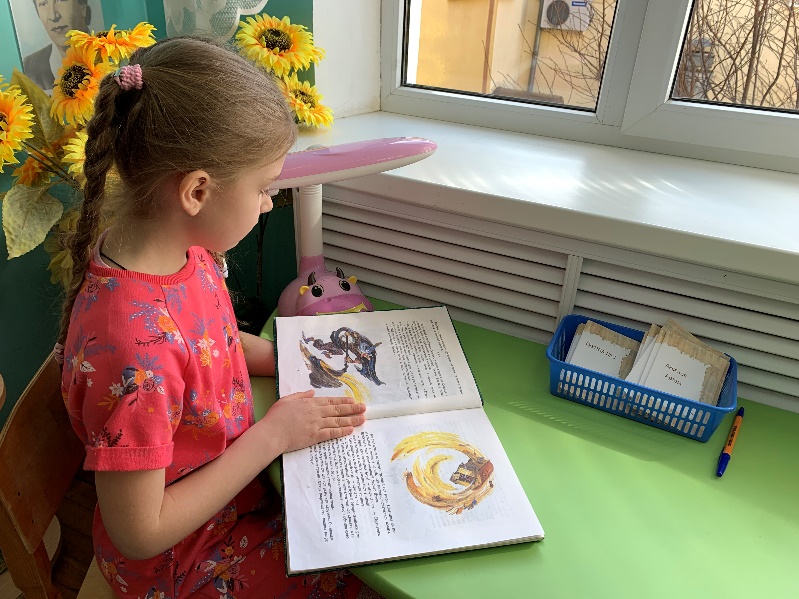 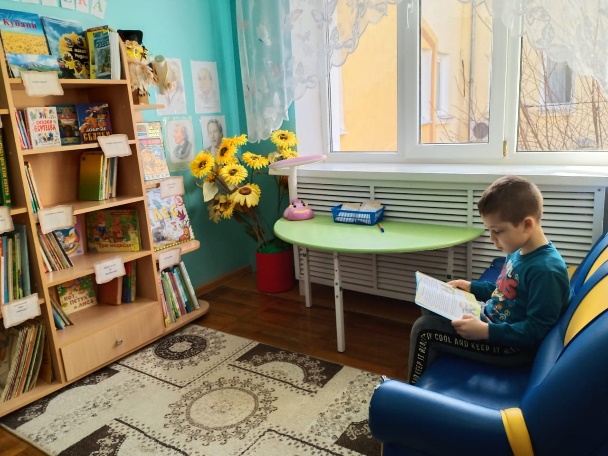 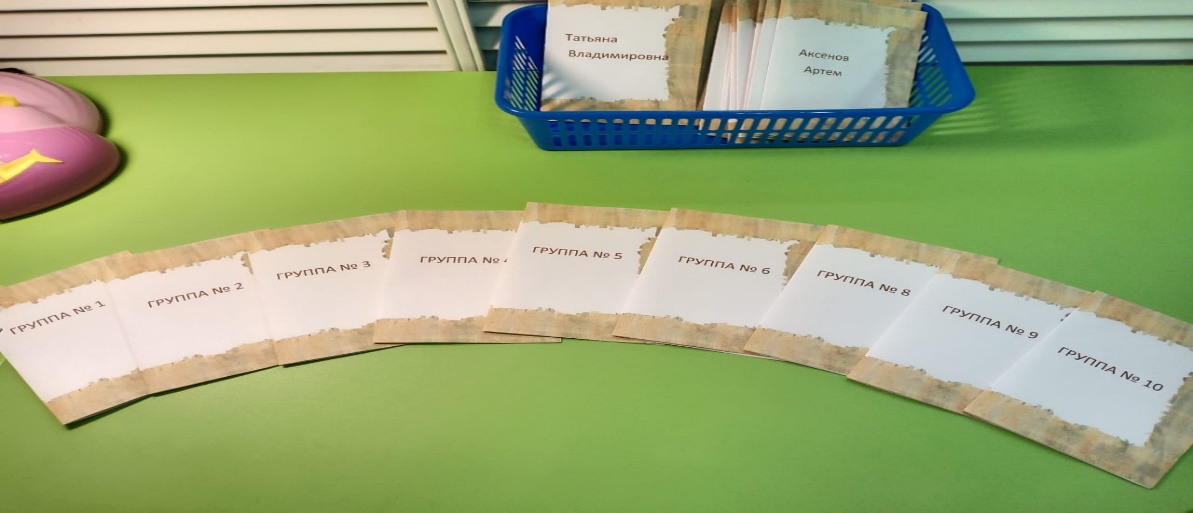 Девиз «Давая детям книги, вы дарите им крылья!»
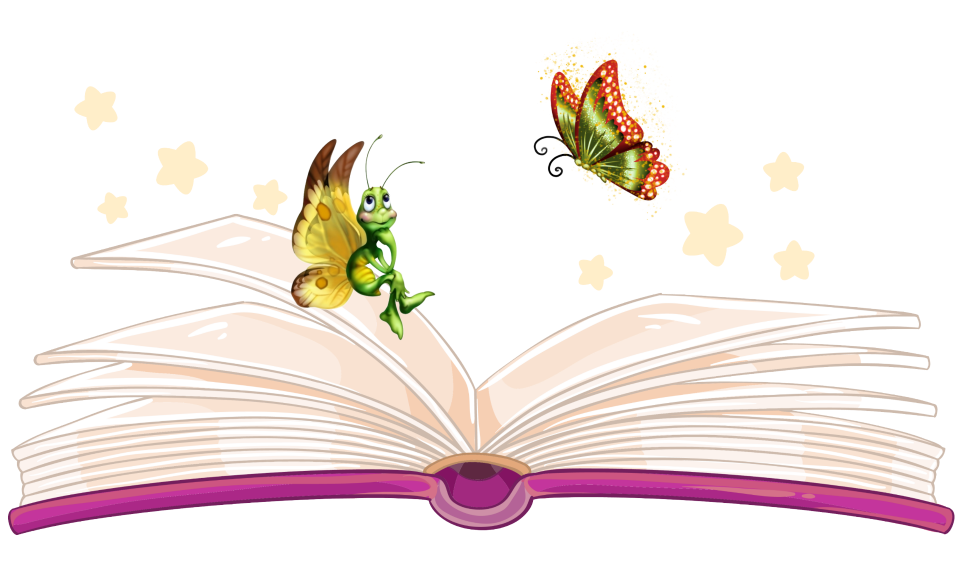 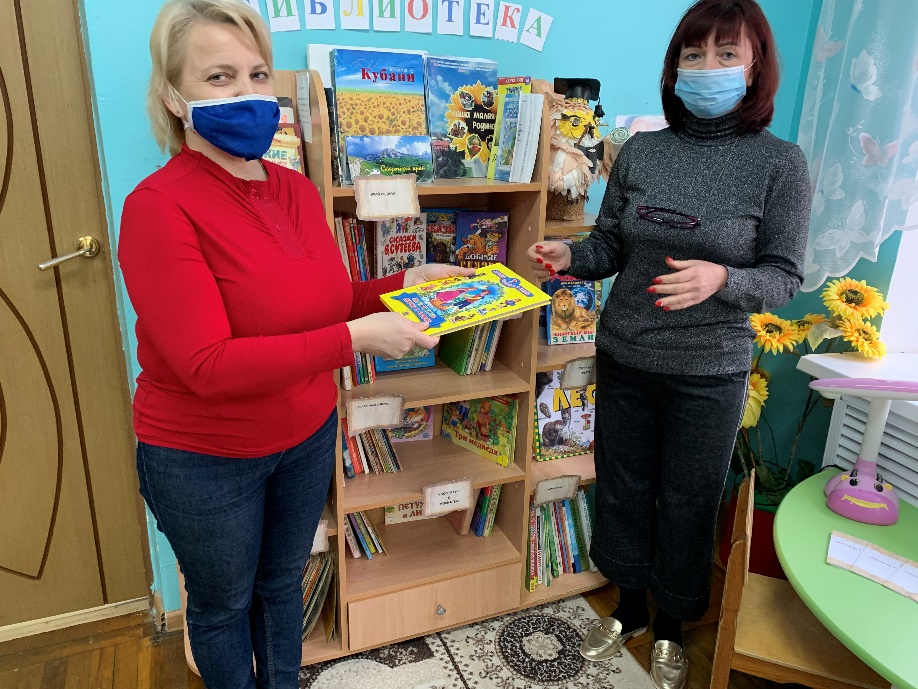 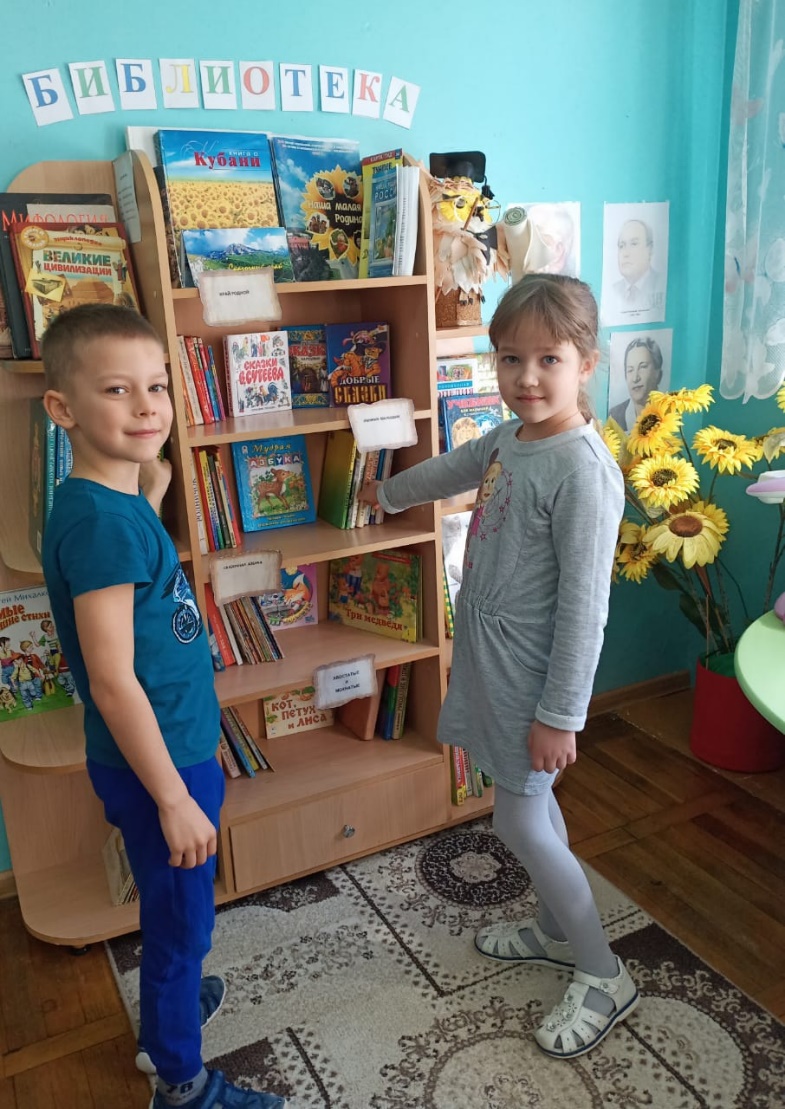 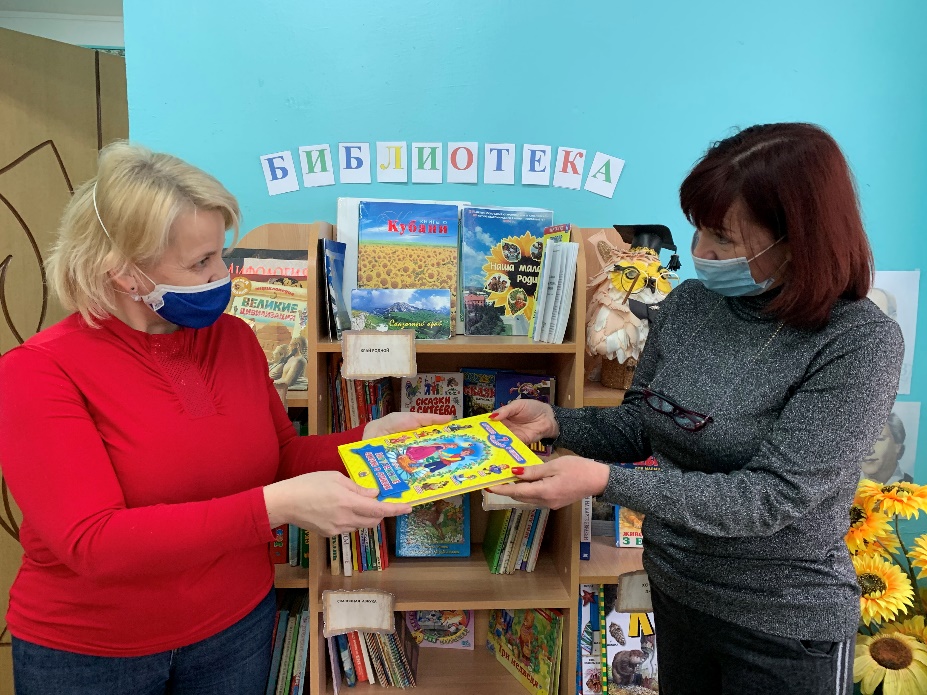 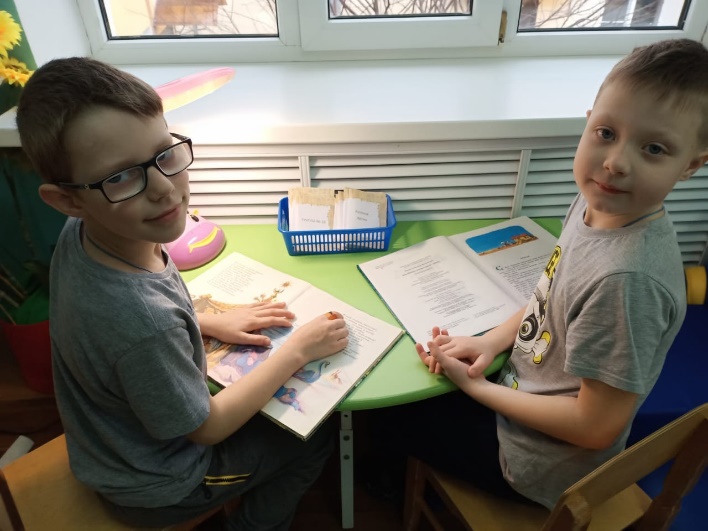 ВЫВОД
С момента открытия библиотеки в нашей (подготовительной к школе) группе:
1.  дети стали проявлять больший интерес к книгам, чаще проводить время за их просмотром, бережно к ним относиться. У детей расширился словарный запас, сформировался  интерес к слушанию литературных произведений.	
2. родители осознали  важность своего участия в формировании книжной культуры у дошкольников, научились  развивать способности своего ребенка, выполнять работу вместе с ребенком.
3. а главное, - у детей появилась потребность в семейном чтении книги и это значит, что вся проведённая работа не прошла даром.
Я уверена, что проводимая  работа по привлечению  детей и родителей к чтению и восприятию художественной литературы, поможет возродить традиции семейного чтения!
Спасибо 
За внимание!